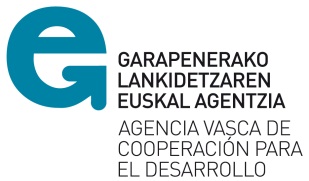 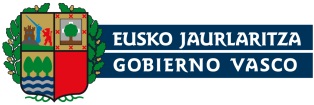 CONVOCATORIA AH 20182018ko EH DEIALDIA
PRESENTACIÓN 
AURKEZPENA


Vitoria-Gasteiz, 2018ko apirilaren 17a
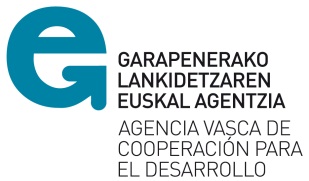 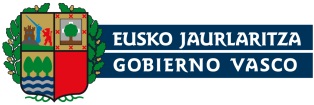 Elementos principales
Publicación BOPV: 11 de abril de 2018

Plazo de presentación solicitudes: 
	PRE-Línea permanente: 12 de abril hasta agotamiento fondos
	EHE-Estrategias-marco: 12 de abril-11 de mayo (incluidos)

Modo de tramitación solicitudes: electrónicamente

Normativa aplicable: 
	Resolución de convocatoria (BOPV nº 69 del 11 de abril)
	Decreto 31/2008, de 19 de febrero
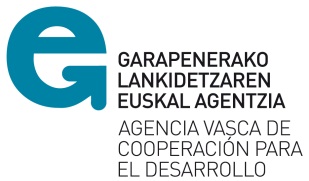 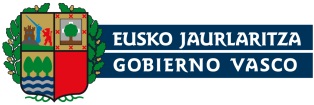 Elementos principales
Presupuesto: 5,3 M €
	PRE: 2,4 M €
	EHE: 2,9 M €
Subvención máxima por proyecto: 
	PRE: 200.000 €
	EHE: Entre 500.000 y 800.000 €
Cofinanciación: 20% para PRE-EH y EHE
Nº máximo de proyectos: no hay límite
Máximo € concedido por organización en 2018: 3.227.616,60 €
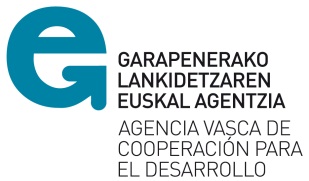 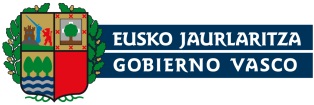 Documentos obligatorios
Instancia normalizada: formulario de solicitud que recoge los datos principales de la entidad solicitante y local, declaraciones responsables y compromisos. Se rellena a través de la web. Ver manual, videos y listado de códigos entidades locales en web.

Propuesta técnica*: formulario word con información sobre la iniciativa. Son distintos para PRE-LL, PRE-EH y EHE. Tienen una extensión máxima (PRE: 27.500 palabras; EHE: 45.000 palabras.). Se adjunta en la carpeta “Propuesta técnica”. Utilizar modelo 2018 de la web.

Presupuesto*: formulario excel con el presupuesto general, por rubros y por actividades. PRE-EH y EHE exige cofinanciación. Se adjunta en la carpeta “Presupuesto”. Utilizar modelo 2018 de la web.

Sólo EHE. Plan Estratégico de Acción Humanitaria o compromiso de elaboración. Se adjunta en la carpeta Anexos “Entidad solicitante”.
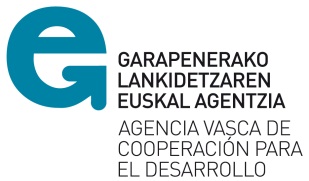 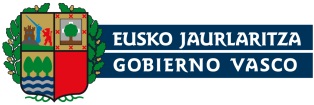 Documentos obligatorios
ENTIDAD SOLICITANTE

- Acreditación de la representación legal, SALVO QUE: 
	- La solicitud se firma electrónicamente con la tarjeta de la entidad solicitante
	- La solicitud se firma electrónicamente con la tarjeta personal de un representante inscrito 	en el Registro de representantes del GV o de la AVCD

- Inscripción registro CAE, SALVO QUE: 
	- Se ha entregado previamente a la AVCD
	- Se autoriza a la AVCD la verificación automática (click)

- Cumplimiento obligaciones tributarias y SS, SALVO QUE: 
	- Se autoriza a la AVCD la verificación automática (click)

- No hallarse bajo sanción penal o administrativa, SALVO QUE: 
	- Muestra su compromiso de forma automática (click)

- NIF, SALVO QUE:
	- Se autoriza a la AVCD la verificación automática (click)
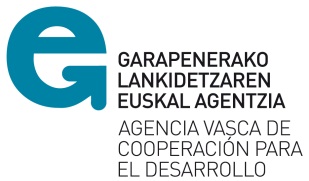 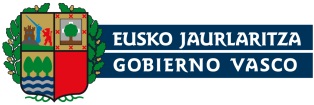 Documentos obligatorios
ENTIDAD LOCAL

- Inscripción registro que corresponda como entidades nacionales, SALVO QUE: 
	- Se ha entregado previamente a la AVCD
	- Se autoriza a la AVCD la verificación automática (click)

- Cumplimiento de obligaciones tributarias y SS, SALVO QUE: 

	- La entidad solicitante muestra su compromiso de forma automática (click)

- No hallarse bajo sanción penal o administrativa, SALVO QUE: 

	- La entidad solicitante muestra su compromiso de forma automática (click)

Importante: 
La entidad solicitante debe tener copias de sus estatutos e inscripciones (en la CAE y locales) por si la AVCD las requiere en cualquier momento del procedimiento. 

En el caso de entidades locales que se presentan por primera vez a las convocatorias de la AVCD y cuya inscripción esté en un idioma distinto al castellano/euskera, se deberá remitir traducción literal del documento oficial.
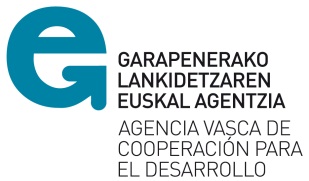 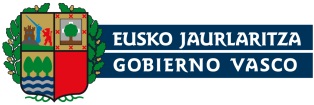 Documentos obligatorios (en su caso)
Facturas proforma y valorizaciones. Ver orientaciones presupuestarias en web.

Memoria personal expatriado* . Utilizar modelo 2018 de la web.

Memoria uso de recibos* . Utilizar modelo 2018 de la web.

Convenio entidades solicitantes* y/o locales*. Utilizar modelo 2018 de la web.

Anexos: ¡nº máximo!. Ver diapositivas 8-15.
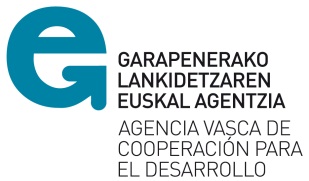 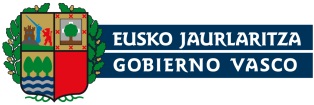 Documentos opcionales (méritos)
Plan estratégico (vigente)
Plan estratégico pro-equidad (vigente)
Política de género (vigente)
Mapa
MML

Importante: los documentos deben entregarse junto con la instancia normalizada ya que la AVCD no los solicita en el periodo de subsanación.
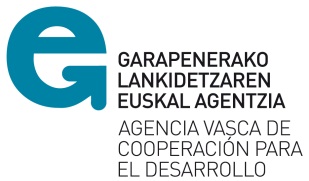 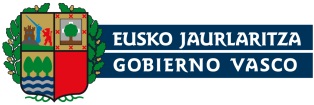 Listado de anexos
I. Anexos Entidad solicitante 
(máx. 5 documentos por entidad)

1.1. Plan Estratégico (vigente)
1.2. Plan pro-equidad (vigente)
1.3. Experiencia en AH últimos dos años (en caso de que la AH no se mencione en los estatutos)

Importante: NO adjuntar excel con experiencia (en formulario)
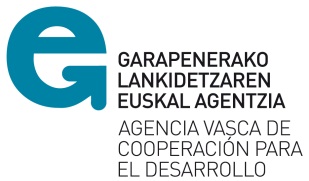 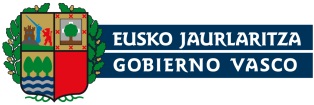 Listado de anexos
II. Anexos Entidad local 
(máx. 5 documentos por entidad)

2.1. Plan Estratégico	
2.2. Política de género
2.3. Justificación de la imposibilidad política-jurídica para inscribirse (en su caso)

Importante: NO adjuntar excel con experiencia (en formulario)
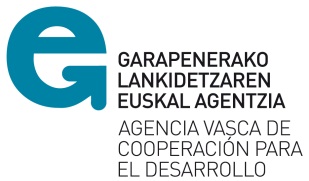 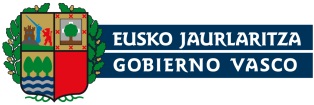 Listado de anexos
III. Anexos Antecedentes, contexto, justificación
(máx. 5 documentos)

3.1. Mapa de localización
3.2. Diagnósticos de misiones exploratorias
3.3. Análisis de vulnerabilidad y capacidades
3.4. (…)
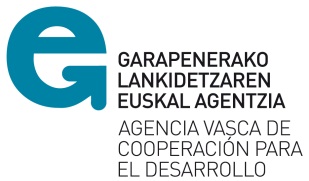 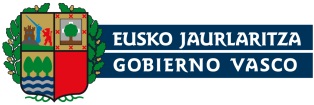 Listado de anexos
IV. Matriz, cronograma
(máx. 2 documentos)

4.1. MML
4.2. Cronograma
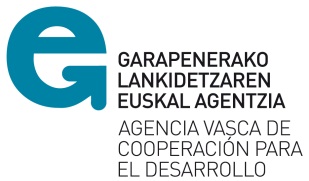 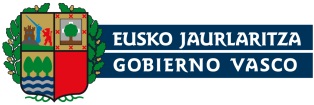 Listado de anexos
V. Viabilidad, sostenibilidad  
(máx. 20 documentos)

5.1. Plan de formación
5.2. Material
	5.2.1. Material X
	5.2.2. Material Y
5.3. Metodologías
5.4. CV, TdR
5.5. Avales 
5.6. Protocolos de seguridad
5.7. Mecanismos de coordinación (…)
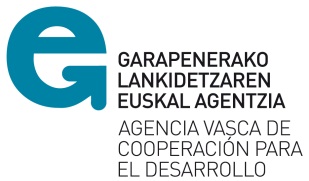 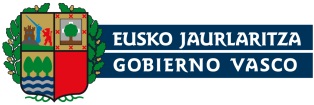 Listado de anexos
VI. Proformas y valorizaciones (art. 37) 
 
6.1. Facturas proforma (todas en un pdf numeradas según presupuesto) 

En construcción: cuando el monto supere 12.000€.
En el resto de partidas: cuando el coste unitario de un rubro supere los 2.500€ o cuando el valor total del rubro supere los 6.000€. 

6.2. Valorizaciones (todas en un pdf numeradas según presupuesto)
	
Cualquier coste valorizado por la entidad local o la población sujeto.
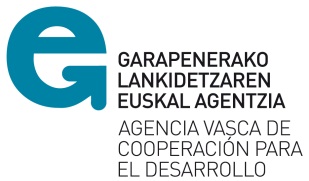 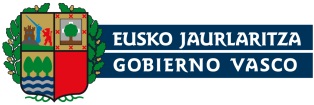 Listado de anexos. Propuesta de orden
VII. Memoria personal expatriado
 
7. Memoria personal expatriado*

VIII. Memoria uso de recibos
 
8. Memoria uso de recibos*
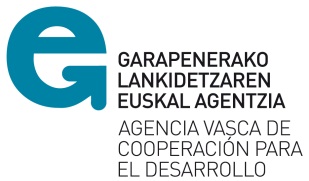 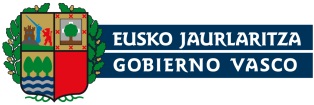 Listado de anexos. Propuesta de orden
IX. Consorcio entidades solicitantes
 9. Convenio entidades solicitantes*

X. Consorcio entidades locales
 10. Convenio entidades locales*
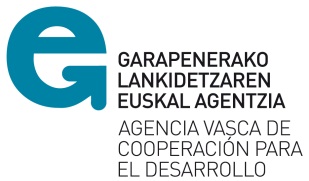 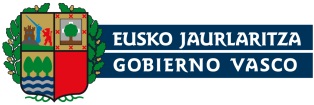 Documentos obligatorios y opcionales
Máximo 25 MG /ZIP/ ORDENADOS
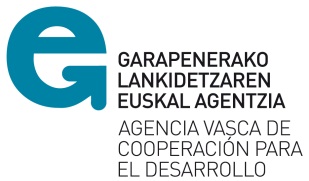 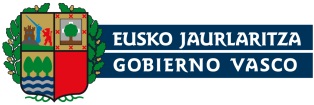 Documentos de ayuda
Modelos* (propuesta técnica, presupuesto, uso de recibos, personal expatriado, convenio consorcios, representación legal)
Resumen documentación
Orientaciones presupuestarias
Manual tramitación electrónica + videos demostrativos
Manual “Mis gestiones”
Listado de códigos entidades locales
Presentación ppt.


www.elankidetza.euskadi.eus
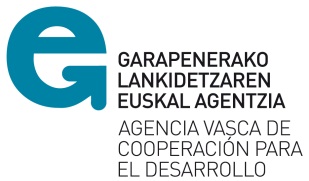 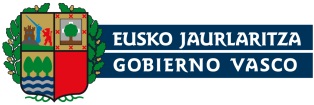 URGENCIAS INFORMÁTICAS 
012

DUDAS CONVOCATORIA 
945 01 80 87